«Сіздің отбасыңыздың өміріндегі баламен ойнайтын ойыны»
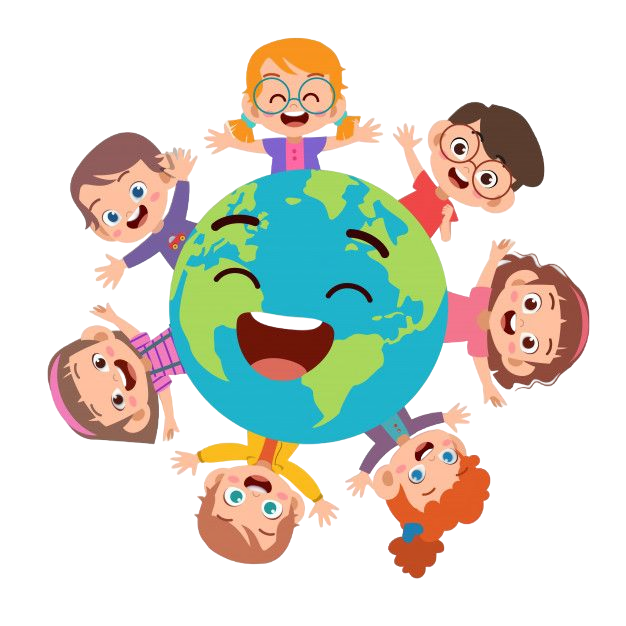 Мақсаты:
Ата-аналардың назарын балалар ойынына отбасылық жағдайда баланың жағдайда баланың ересек адаммен іскерлік, және эмоционалдық қарым-қатынасқа деген қажеттіліктерін барынша қанағаттандыратын іс-әрекет ретінде аудару.
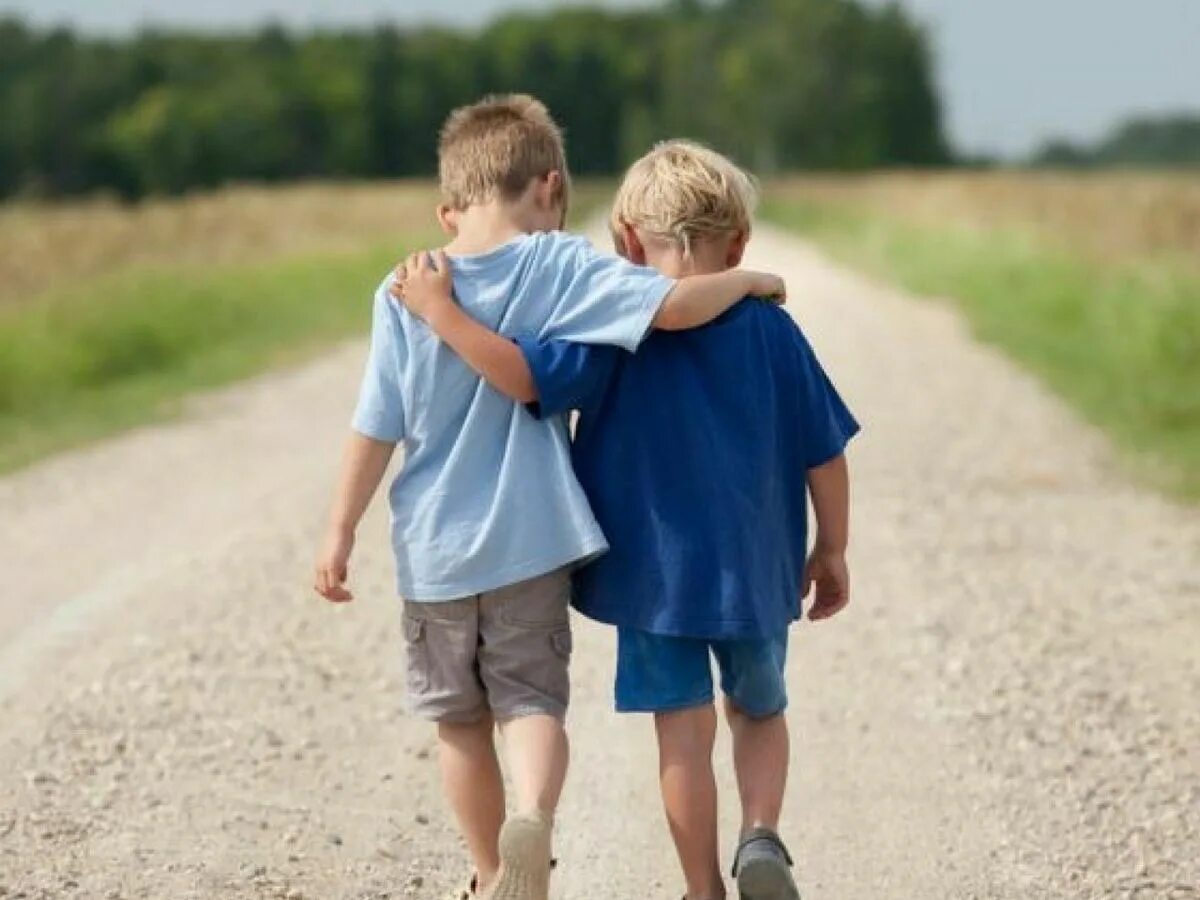 Тапсырмалар:-Ата-аналардың толыққанды және уақылы дамуы үшін баланың өміріндегі бірлескен ойындардың маңыздылығын түсінуге жетелеу.- Ата-аналарды мектеп жасына дейінгі балалардың ойын ерекшеліктермен, әртүрлі ойын түрлерімен таныстыру.- Өз балаңызбен ойнауды қажет ететін жағдайларды жасаңыз, балалардың бірлескен ойыннан қалай ләззат алатынына назар аударыңыз.
Знакомство: «Сәлемдесу»
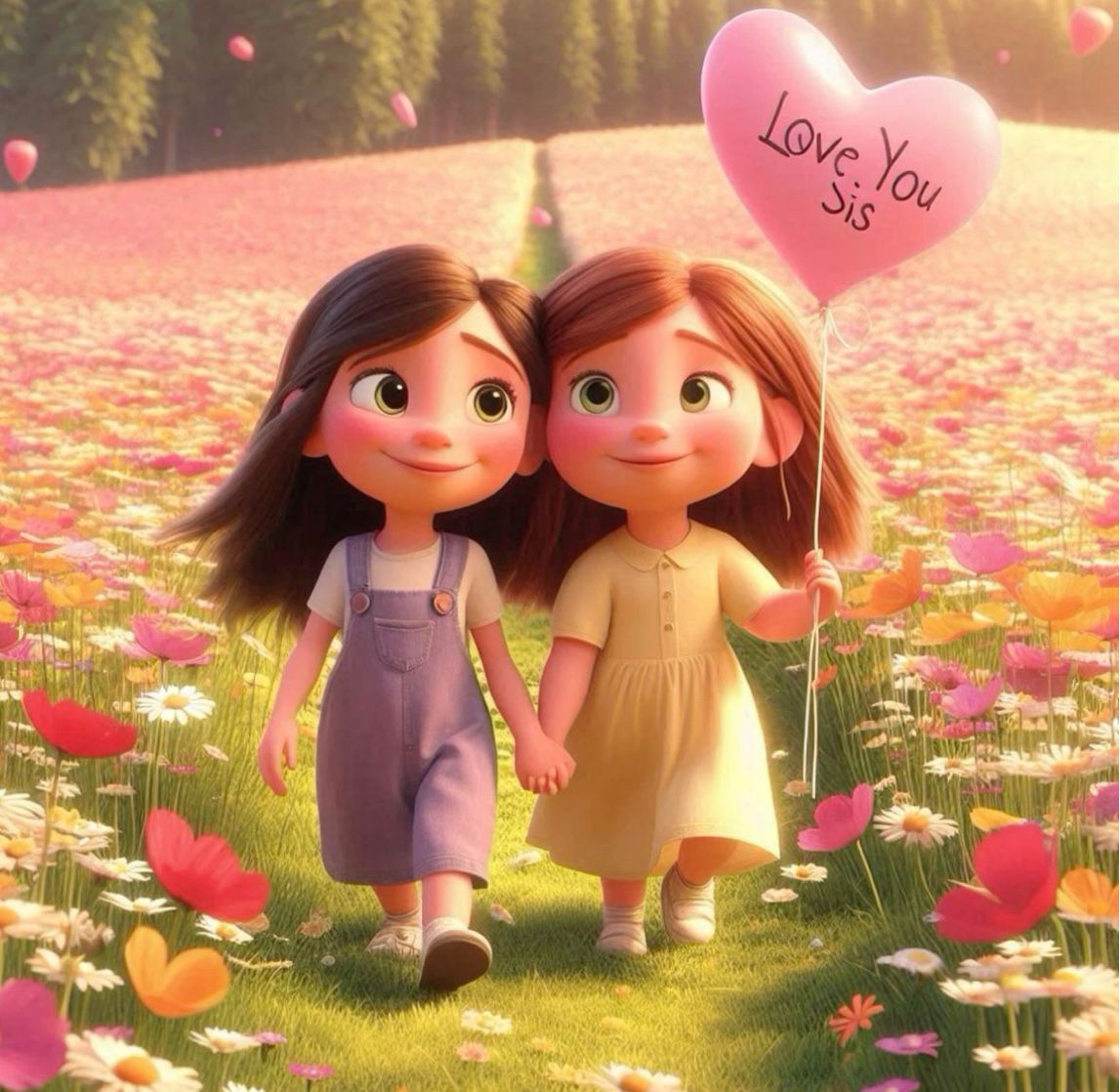 Ойын не үшін қажет?
Таңымдық қызығушылықтар дамиды-зейін, есте сақтау, қабылдау, ойлау, қиял. Бақылау мен ақыл-ойды жаттықтырады.
Балалардың шығармашылығық шығармашылық қабілеттеріндамыту.
Тұлғаныңң эмоционалды-сезімдік сферасын қалыптастырады.
Баланың өзін-өзі тануына ықпал ету.
Өзін-өзі тәрбиелеуге табандылыққа, төзімділікке үйретеді- онсыз өмір сүру және алға қойған мақсаттарға жету қиын болатын ерік-жігердің барлық қасиеттері
Ойын түрлері:
«Түрлі-түсті доптар» жаттығулары
Ұсақ моторика 
Нейро жаттығулар
Сенсорлық ойындар

Эмоция
НАЗАРЛАРЫҢЫЗҒА РАХМЕТ